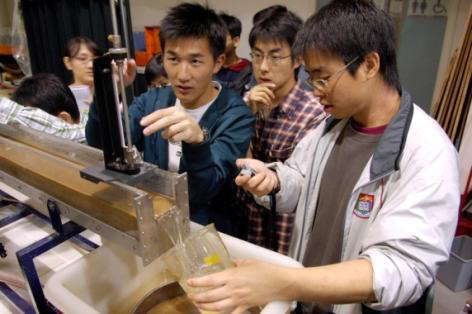 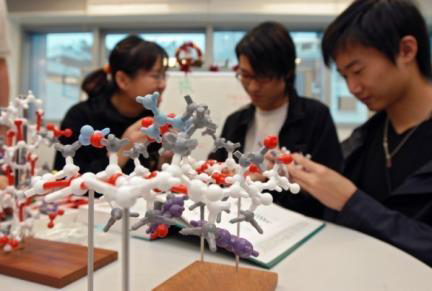 Research Postgraduate (RPg) Education
@ HKU
@Faculty of Science
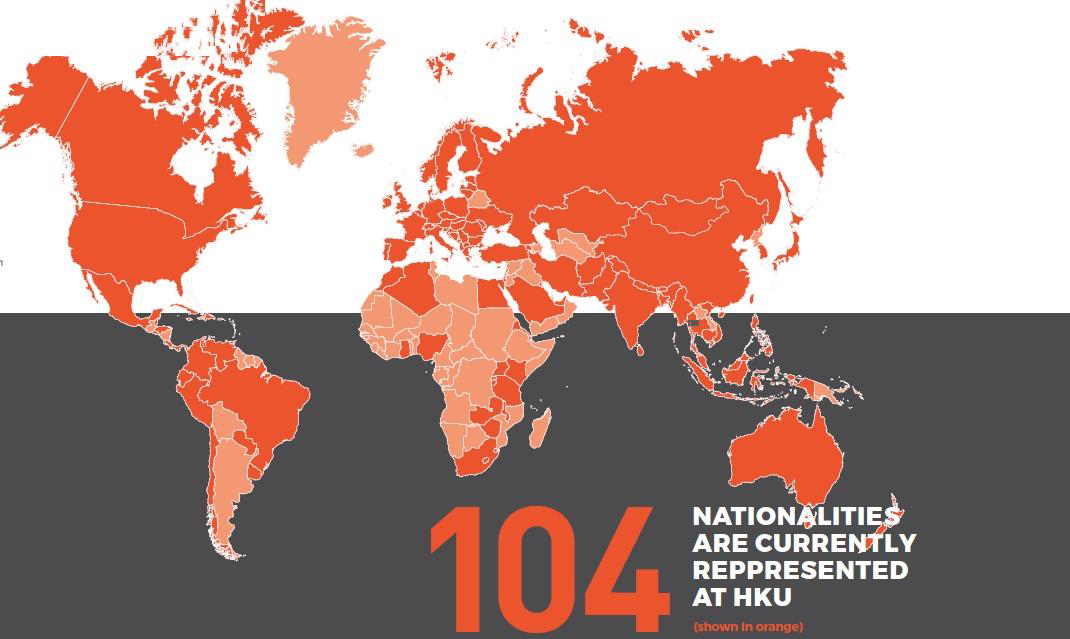 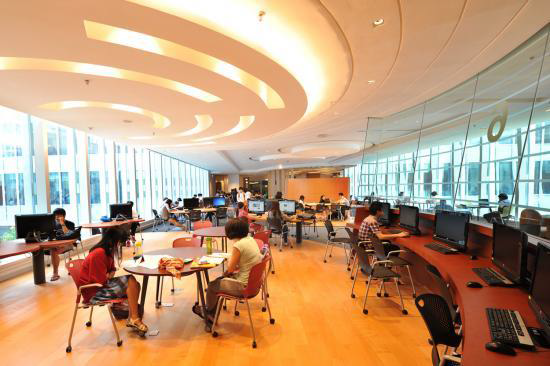 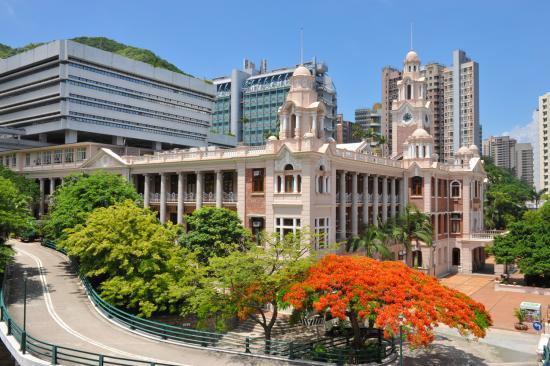 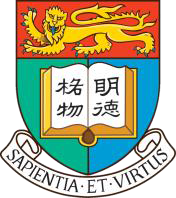 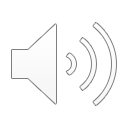 Student Enrolment@ HKU 
 Research postgraduate (RPg) students: ~3K (~10%)
MPhil and PhD Studies @ HKU
Admission Requirement for MPhil:
Bachelor’s degree with honours from HKU or comparable institution
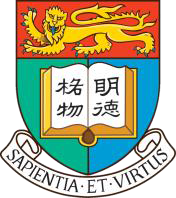 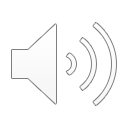 MPhil and PhD Studies @ HKU
Admission Requirement for PhD:Bachelor’s degree (1st class Hons), 
Bachelor’s degree (Hons) plus taught Master’s degree, or
Bachelor’s degree (Hons) plus MPhil* 
from HKU or comparable institution
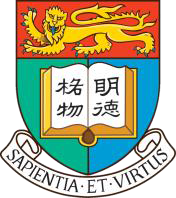 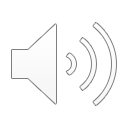 Funding RPg Education @ HKU
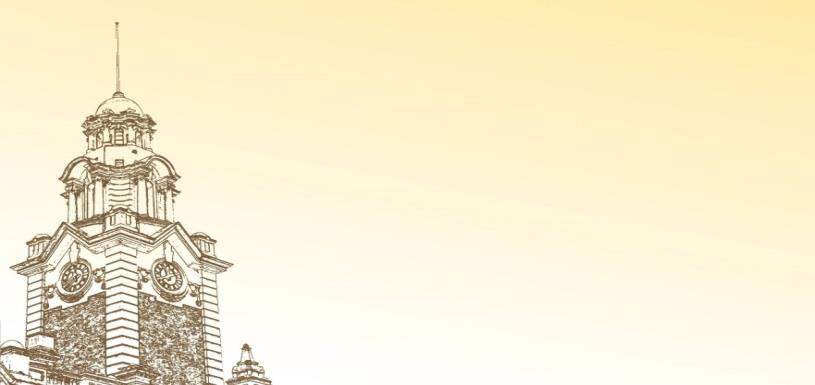 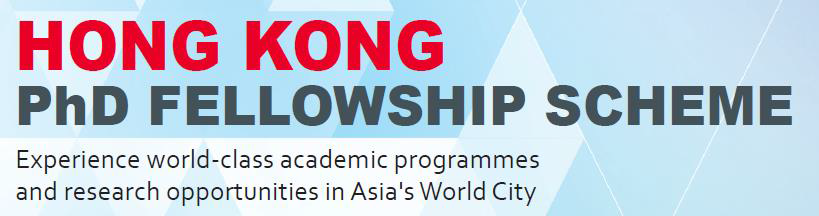 HKU Presidential PhD Scholarship (HKU-PS)
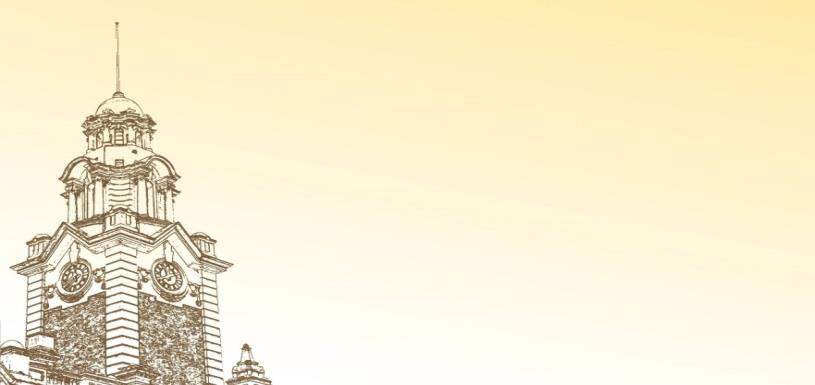 Postgraduate 
Scholarship 
(PGS)
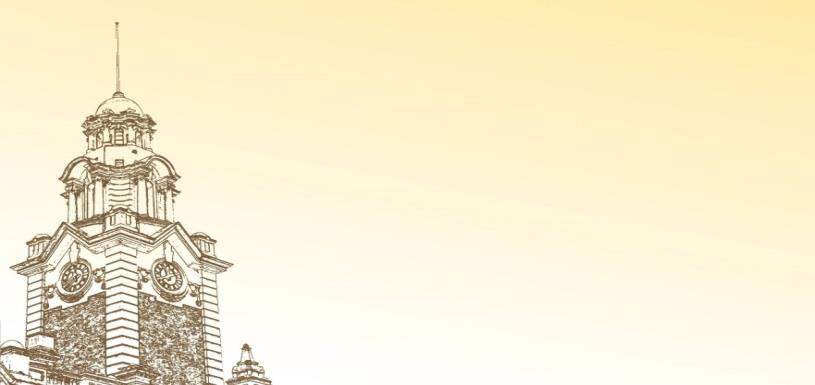 University
Postgraduate 
Fellowship 
(UPF)
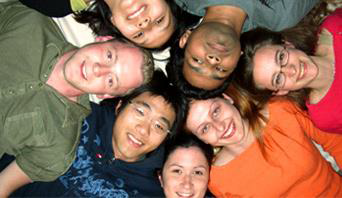 Tuition Waiver Scheme for Local Research Postgraduate (RPg) Students
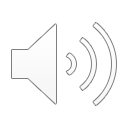 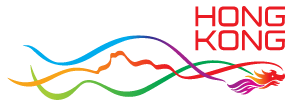 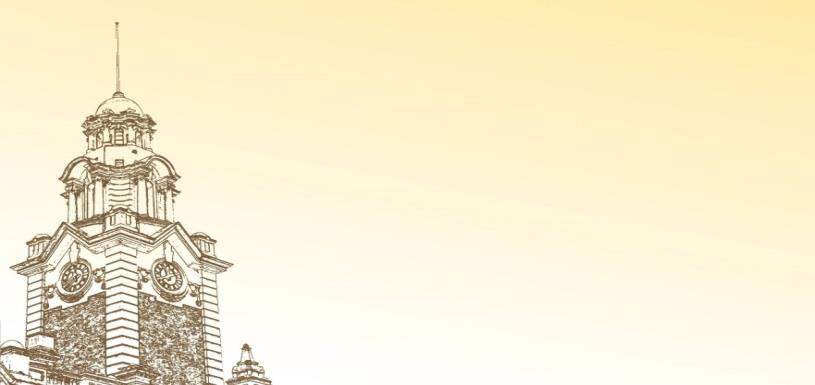 HKU Presidential PhD Scholarship (HKU-PS)
The most prestigious package awarded to the brightest candidates applying for the full-time PhD programmes at HKU 

Each President’s Scholar will receive a package of:  
(a) Cash Award to support research and living expenses:
      HK$40,000 in Year 1; HK$20,000 per year in the remaining normative study period
(b) Waiver of composition fees for the whole normative study period  
      (HK$42,100 per year)
*(c) Postgraduate Scholarship of HK$26,600 per month
*(d) Conference and Research-related Travel Allowance of HK$13,300 per year
(e) a guaranteed hall place in Year 1, with possibility of renewal in Year 1,
     with possibility of renewal in Year 2
 
Full-time PhD applicants who have been nominated by the University to compete for the Hong Kong PhD Fellowship Scheme will be considered for HKU-PS. 
Separate application for HKU-PS is not required.
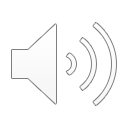 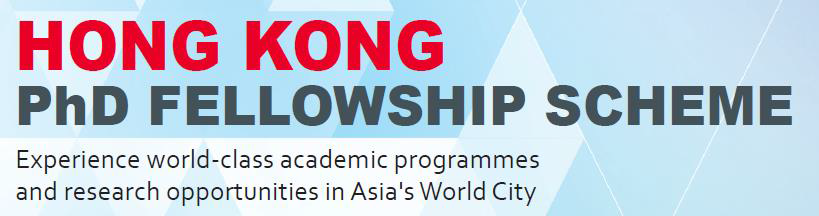 HKPF is established by Hong Kong Research Grants Council 
Awarded to new full-time PhD student with outstanding academic performance and research ability/potential 

~300 HKPFs are granted each academic year

Package provided by the RGC (a period of 3 years)
Scholarship of HK$26,600 per month
Conference & research-related travel allowance of HK$13,300

Additional support from HKU
HKU Presidential PhD Scholarship (HKU-PS)

Additional support from Faculty of Science, HKU
Faculty’s Doctoral Entrance Award of HK$15,000 in Yr1 

Application
Submit an online application through the RGC system
https://cerg1.ugc.edu.hk/hkpfs/apply.html
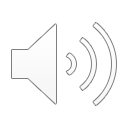 [Speaker Notes: Hong Kong PhD Fellowship Scheme
Established in 2009 by the Research Grants Council (RGC), the Hong Kong PhD Fellowship Scheme (HKPFS)
 
Applicants seeking admission as a new full-time PhD student in a Hong Kong university, are eligible to apply. HKPF is awarded to those who demonstrate outstanding academic performance, exceptional research ability/potential, acute communication and interpersonal skills, and excellent leadership abilities.
 
300 PhD Fellowships are granted in the 2021/22 academic year1. 
Awardees will each be entitled to an annual stipend of HK$319,200 (approximately US$40,900) and annual conference and research-related travel allowances of HK$13,300]
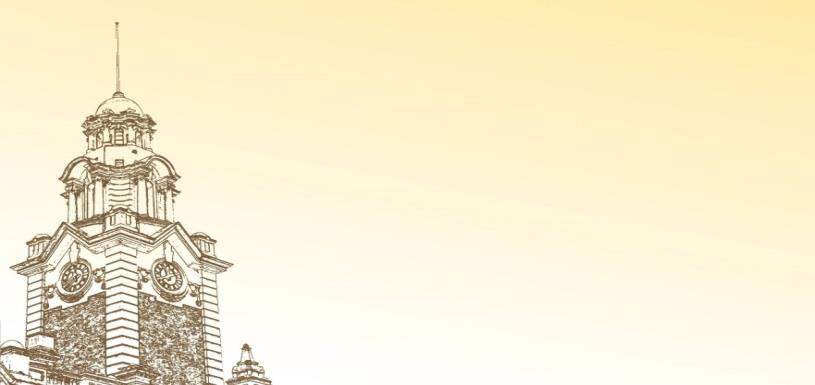 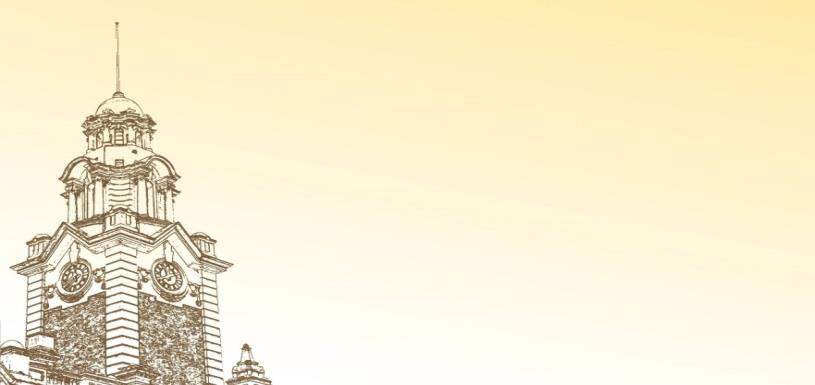 University Postgraduate Fellowship (UPF)
Postgraduate Scholarship (PGS)
A fellowship for full-time PhD applicants 

A fellowship is at a total value of HK$70,000 on top of the Postgraduate Scholarship (PGS)
(Check the box “University Postgraduate Fellowships” in your application)
A scholarship for full-time MPhil and PhD applicants

HK$18,030 per month (and HK$18,520 per month for PhD students whose probationary candidate has been confirmed
(Check the box “Postgraduate Scholarship” in your application)
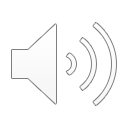 MPhil and PhD Studies @ HKU
Tuition Fee
* Subject to revision
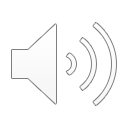 Accommodation
Full time non-local RPg students 
A guaranteed hall place in Year 1
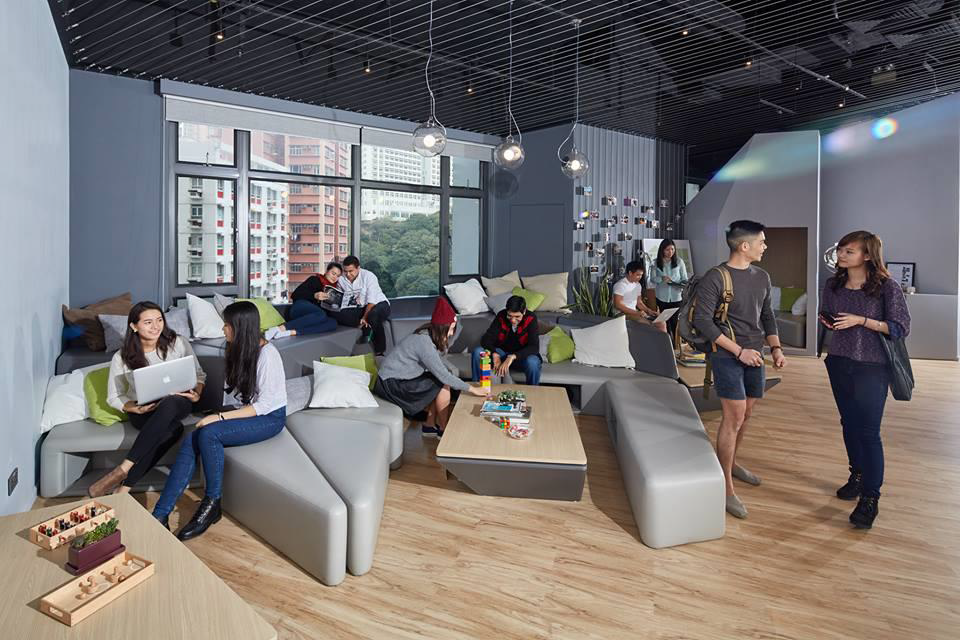 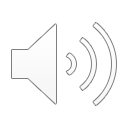 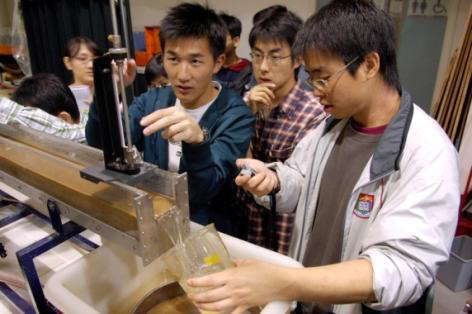 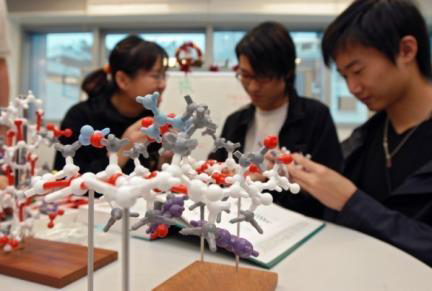 Application
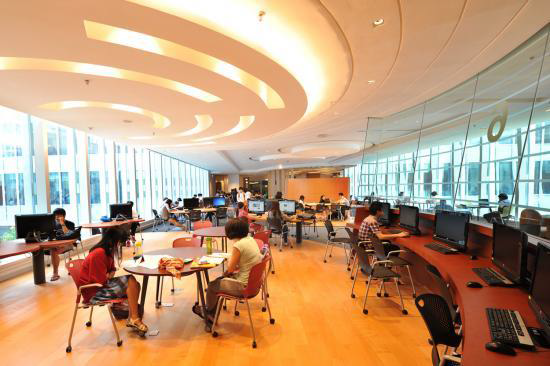 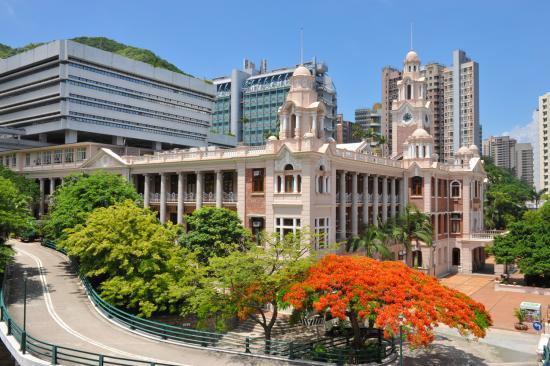 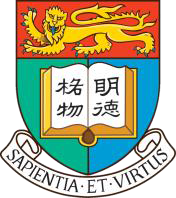 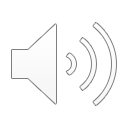 Application
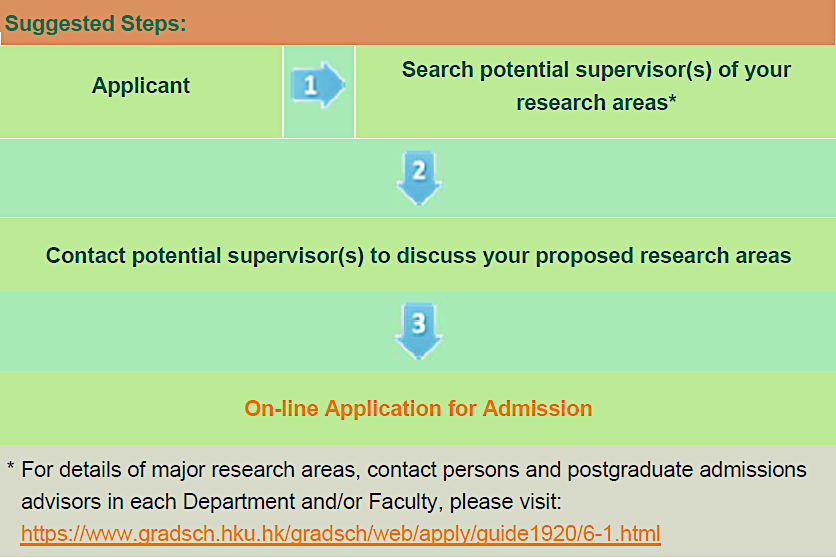 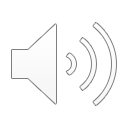 https://www.gradsch.hku.hk/gradsch/programmes/area-of-interest
Application Dates
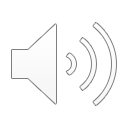